Self-service

Cesta k nákladovej efektivite a spokojnosti zákazníka
Jiří Láznička, Okt 2016
[Speaker Notes: 2 ankety:
- korporacie vs. nekorporacie
- IT positive?]
Podľa Gartner, 
Do roku 2020, bude zákazník riešiť 85% svojich interakcií s firmou elektronicky bez komunikácies človekom

Self-Service je nevyhnutnosť’..
... a musí byť dostupný 24/7!
[Speaker Notes: Možme tomu veriť, alebo nie, ci uz v 2020 alebo to bude ine precentor, smer je dany.. Treba ist do toho..]
Prečo self-service?

Nákladová efektivita
Jednou službou alebo aplikáciou dokážeme obslúžiť teoreticky nekonečné množstvo zákazníkov

Rýchlosť
Zákazník, ktorý hľadá riešenie sám, nemá pocit, že musí čakať na obslúženie, lebo je zaneprázdnený hľadaním. 

Jednoduchosť
Ak sa self-service urobí správne, nie je potrebné zákazníkovi vysvetľovať kontext a situáciu, lebo ju má zobrazenú priamo pod palcom.

Personalizácia
Dnes dokáže počítač na základe dát o zákazníkovi, dať lepšie odporučenie ako predajca v predajni
[Speaker Notes: ... , pričom pri asistovanej službe rastie potrebný počet ludských zdrojov priamo úmerne počtu zákazníkov
... Pri asistovanej službe môže mať pocit, že to dlho trvá, lebo nie je priamo zapojený.]
Čo to vlastne pre nás znamená?

Naučiť-zaujať zákazníkov pracovať v digitálnom priestore (Zákaznícka zóna, e-shop, mobilné aplikácie)

100 % automatizácia firemných procesov


Hľadať nové smery pre kamenné predajne
Marketing
IT
Retail
Súboj 2 svetov...... Korporácie vs. Vyzývatelia
Korporácie
Vyzývatelia
Riešia výhradne self-service
Riešia všetky kanály, lebo majú históriu
Predajne
POS
Self-Service
Self-Service
Call
center
Call
center
[Speaker Notes: Selfervice je v korporacii len jeden zo sposobov ako pracovat so zakaznikom … ale pre vyzyvatelov je to jediny sposob a su v tom dobri..]
Na čo sa v self-service zamerať?
Predaj
Cieľ firmy
Eshop
‘Hunting’
SelfService
Mobilná aplikácia
Strarostlivosť
‘Farming’
Zákaznícka 
zóna
Orange cesta.. Krok za krokom
4. Zákaznícka zóna
2. Eshop
3. CS 2 POS
1. Na začiatku
5. Telesales
Cieľ
Self- service
Self- service
Self- service
Self- service
Self- service
Self-service
Predaj
Predaj
Predaj
Starostlivosť
Starostlivosť
Predaj
Predaj
Starostlivosť
Predajňa
Predajňa
Predajňa
Predajňa
Predajňa
Predajňa
Predaj
Predaj
Starostlivosť
Predaj
Predaj
Starostlivosť
Predaj
Starostlivosť
Predaj
Starostlivosť
Call Center
Call Center
Call Center
Call Center
Call Center
Call Center
Predaj
Starostlivosť
Starostlivosť
Starostlivosť
Starostlivosť
Starostlivosť
Predaj
Starostlivosť
[Speaker Notes: Predaj ci startoslivost?, zalezi v akom stadiu sa firma nachadza…hunting vs, farming]
Orange
Zákaznícka zóna / August 2016
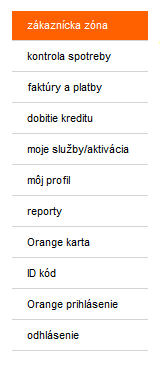 950 000 
návštev 
zákazníkov
Top sekcie
Kontrola spotreby
Faktúry a Platby
Moje služby/aktivácia
Starostlivosť vs. Nákladovosť
Self-service
(zákaznícka zóna)
Call centrum
> 4 EUR / kontakt
< centy / kontakt
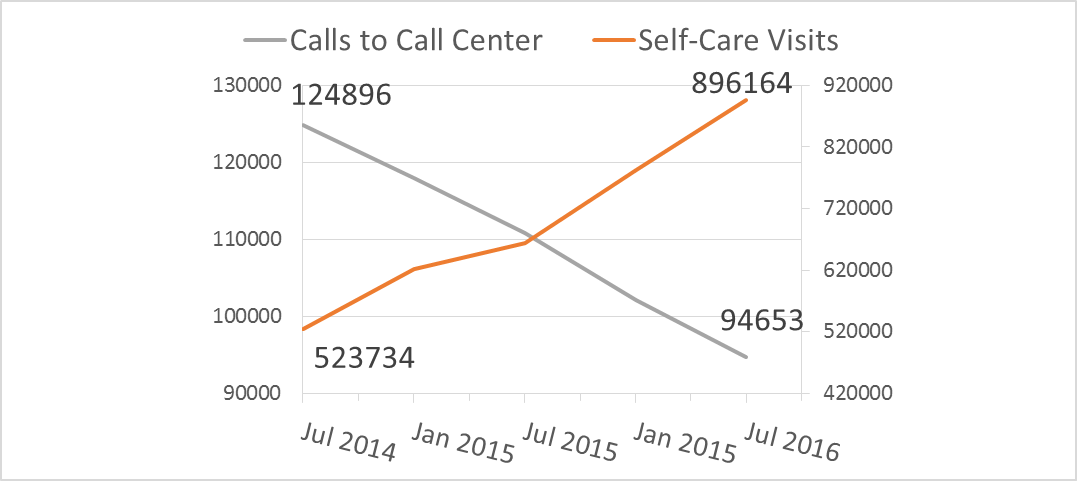 Za 2 roky:

- 30 000 volaní mesačne

- 24 % volaní mesačne
Za 2 roky:

+ 375 000 návštev mesačne 

+ 71 % návštev mesačne
[Speaker Notes: Biznis case?]
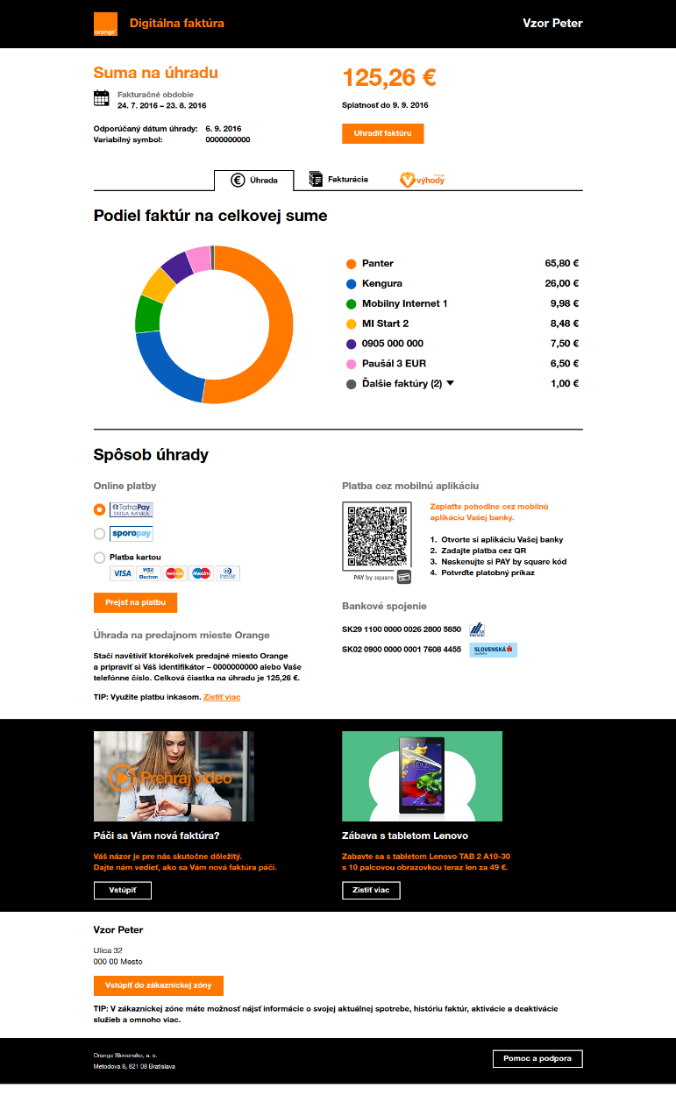 Self-Service trochu inak

…aj faktúra môže vyzerať dobre
Self-service v internom prostredí firmy
4 príklady z Orange prostredia
Reporting portal
Užívatelia majú predpripravené reporty, stále dostupné s možnosťou ich ďalej autonómne upravovať ak je to potrebné


Interné procesy – schvaľovania
Procesné oddelenie autonómne dizajnuje a spracuje elektronické formuláre a schvaľovacie procesy


Campaign management
MKT oddelenie autonómne analyzuje dáta a pripravuje kampane


Notifikačný portál
Na oddelení služieb zákazníkom vedia sami konfigurovať automatizované notifikácie pre zákazníkov (SMS, e-maily, ..rôzne úrovne a podmienky)
[Speaker Notes: Spýtajte sa vášho IT, či majú selfservice vo svojej stratégii]
Self-service = Výborná stratégia
Na čo pri aplikácii takejto stratégie nezabudnúť ..
Merajte, monitorujte používanie, či už zákazníkmi alebo internými zamestnancami

Uistite sa, že máte 100% automatizáciu súvisiacich procesov na pozadí
[Speaker Notes: ... A hlavne nezabudnite ze to nieco stoji a setrenie na IT sa nevyplati]
ďakujem